Проект внесения изменений в генеральный план Сысертского городского округа и проект внесения изменений в Правила землепользования и застройки Сысертского городского округа
Основание для подготовки проекта
Постановление Администрации Сысертского городского округа от 13.07.2020 № 1290 «О разработке проектов внесения изменений в генеральный план Сысертского городского округа, генеральный план Сысертского городского округа применительно к территории села Кашино, генеральный план Сысертского городского округа применительно к территории села Кадниково, Правила землепользования и застройки Сысертского городского округа»
Предложения по внесению изменений в генеральный планСитуационный план территориального планирования Сысертского городского округа
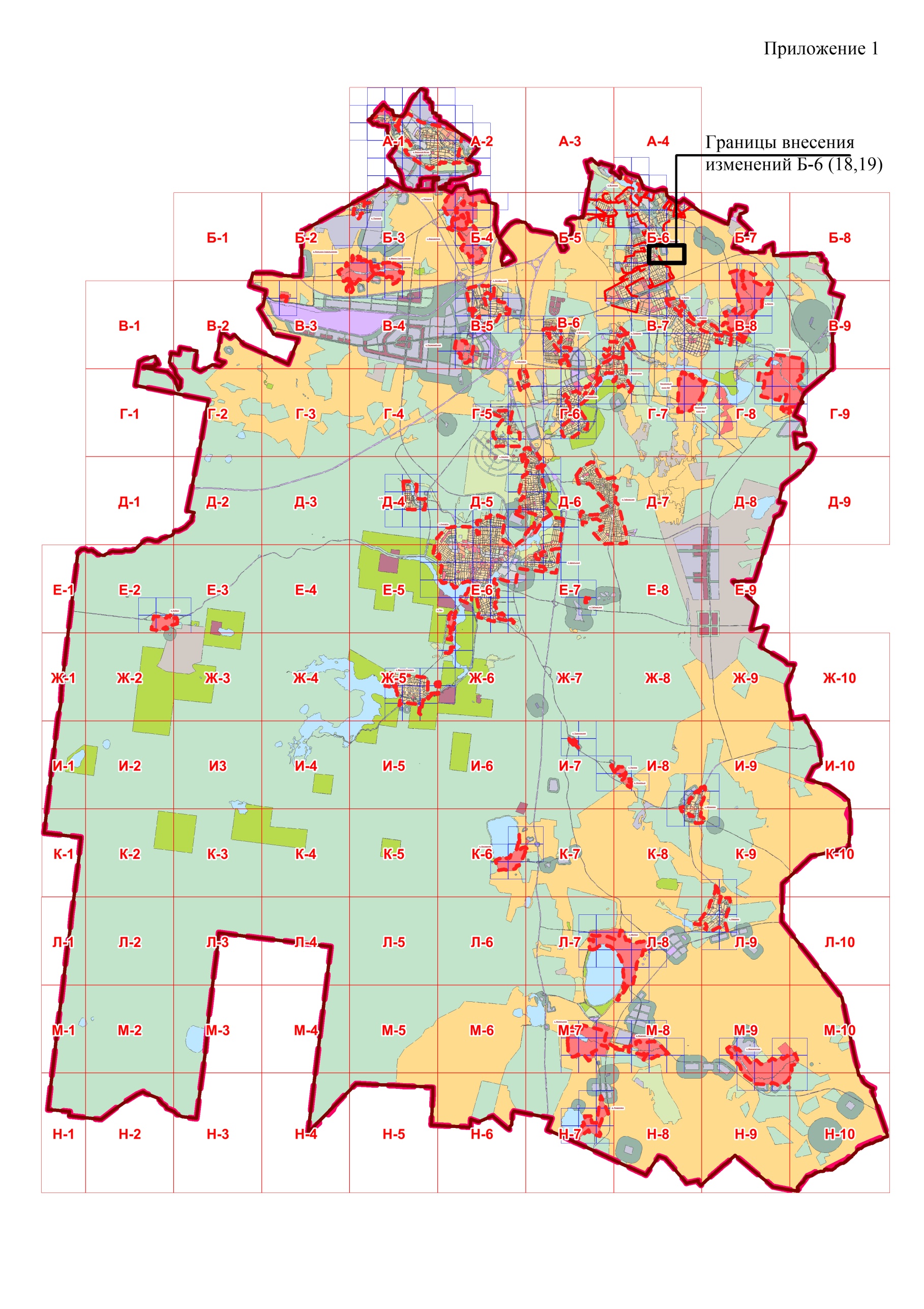 Карта 1. Функциональное зонированиеКвадрат Б-6 (18, 19)
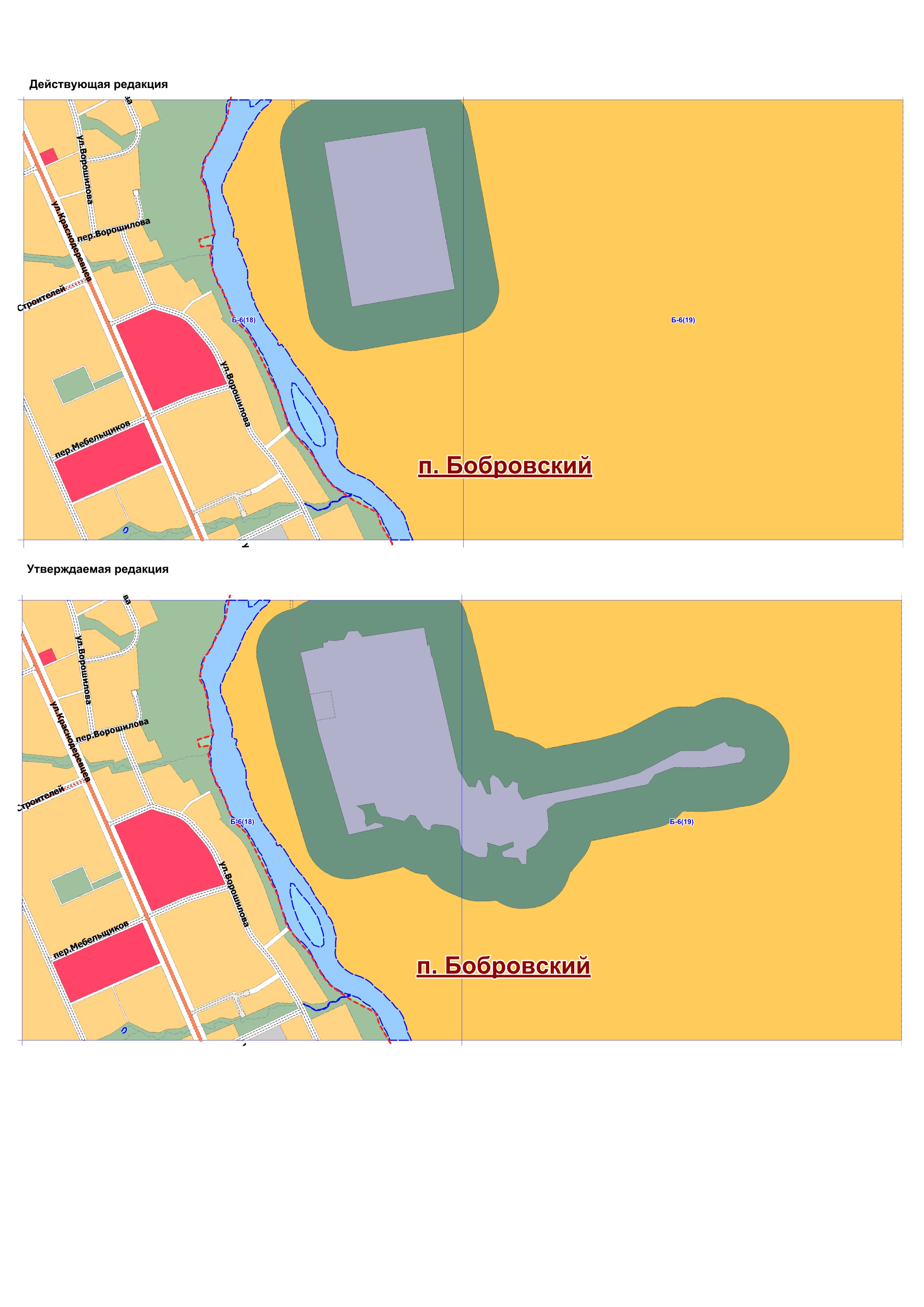 Карта 2. Объекты местного значения Квадрат Б-6 (18, 19)
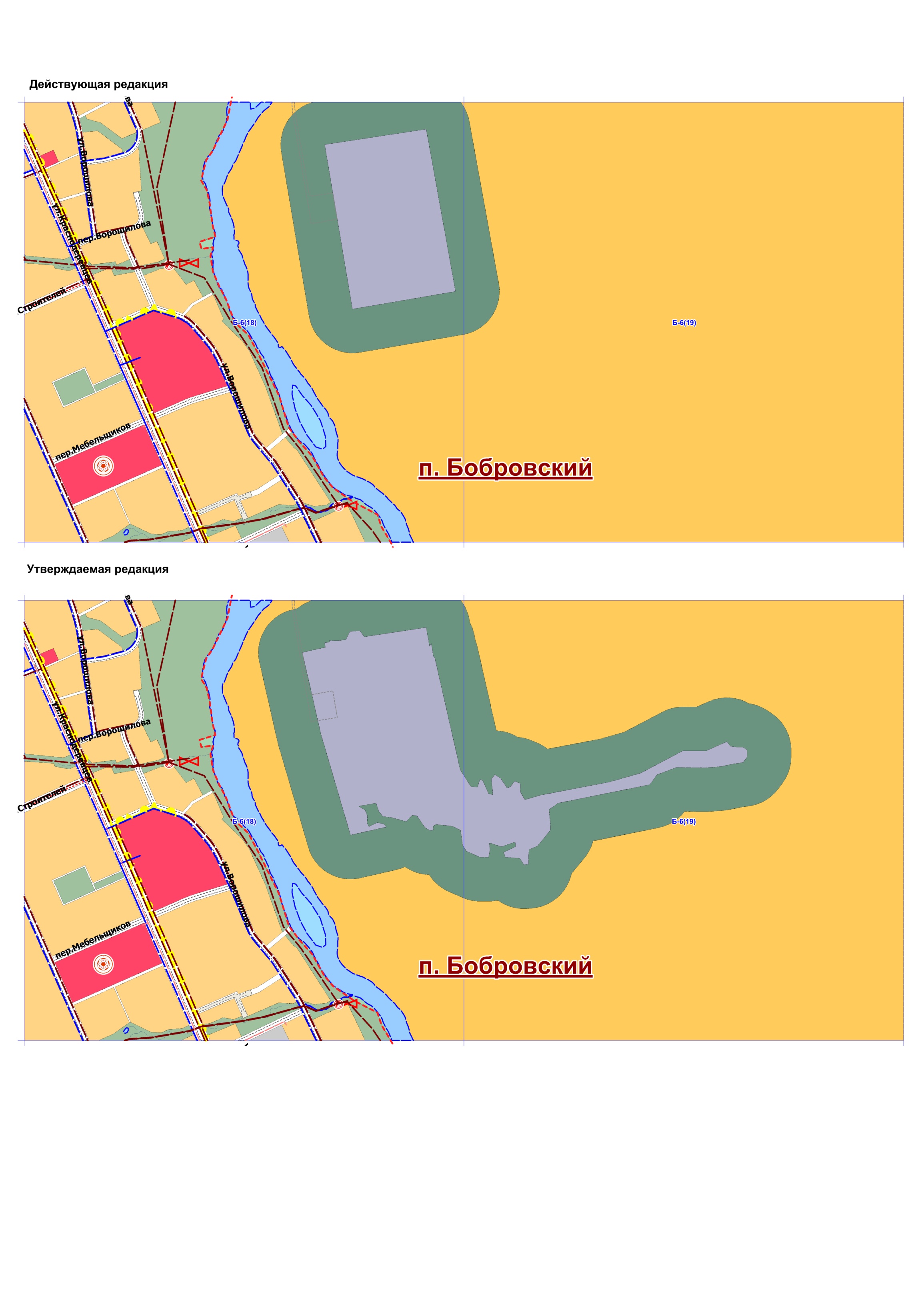 Карта 4. Инвестиционные площадки и объекты Квадрат Б-6 (18, 19)
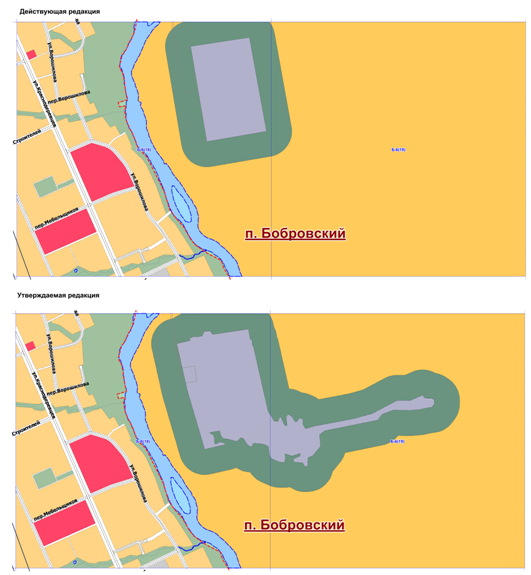 Условные обозначения
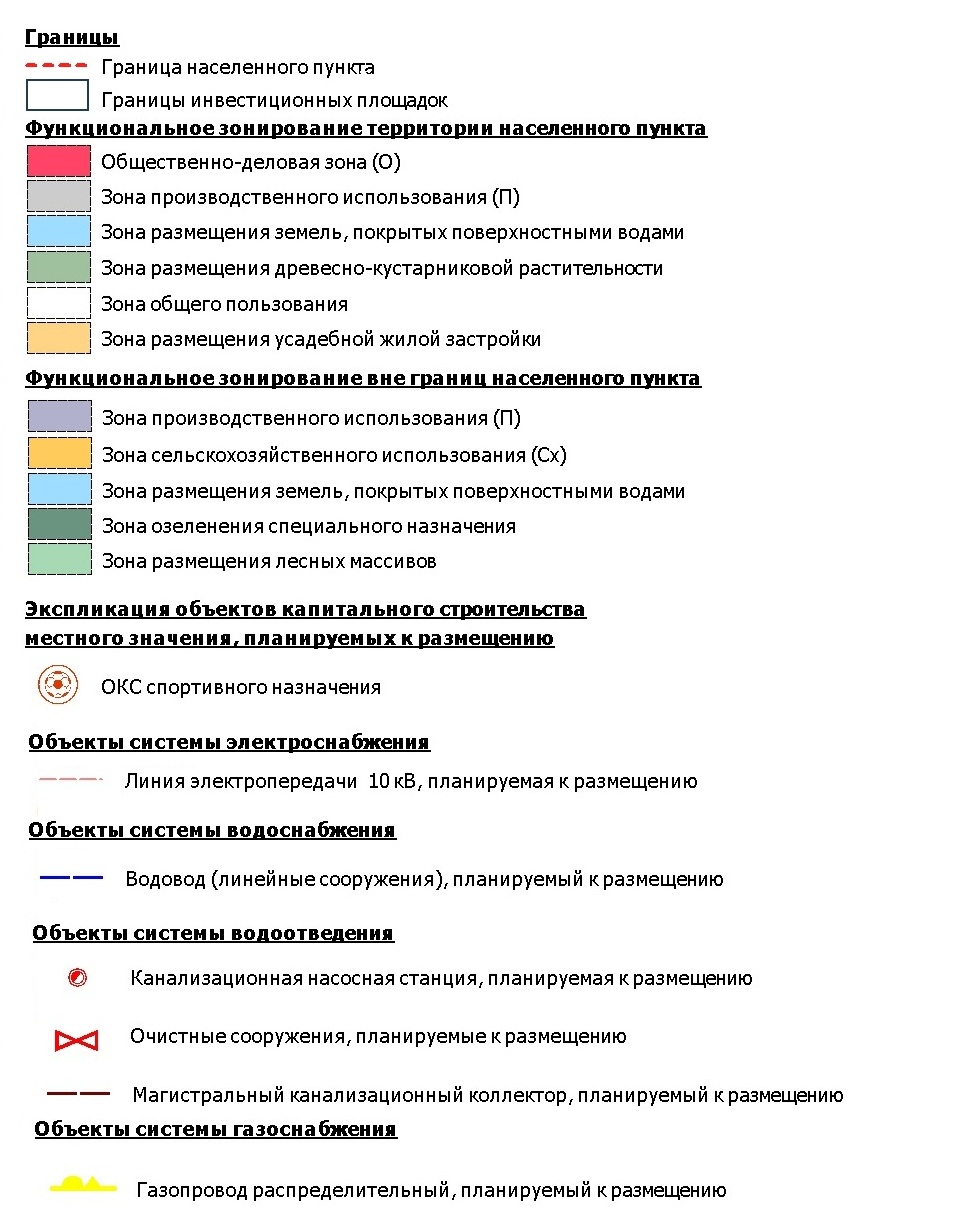 Предложения по внесению изменений в Правила землепользования и застройкиСитуационный план градостроительного зонирования Сысертского городского округа
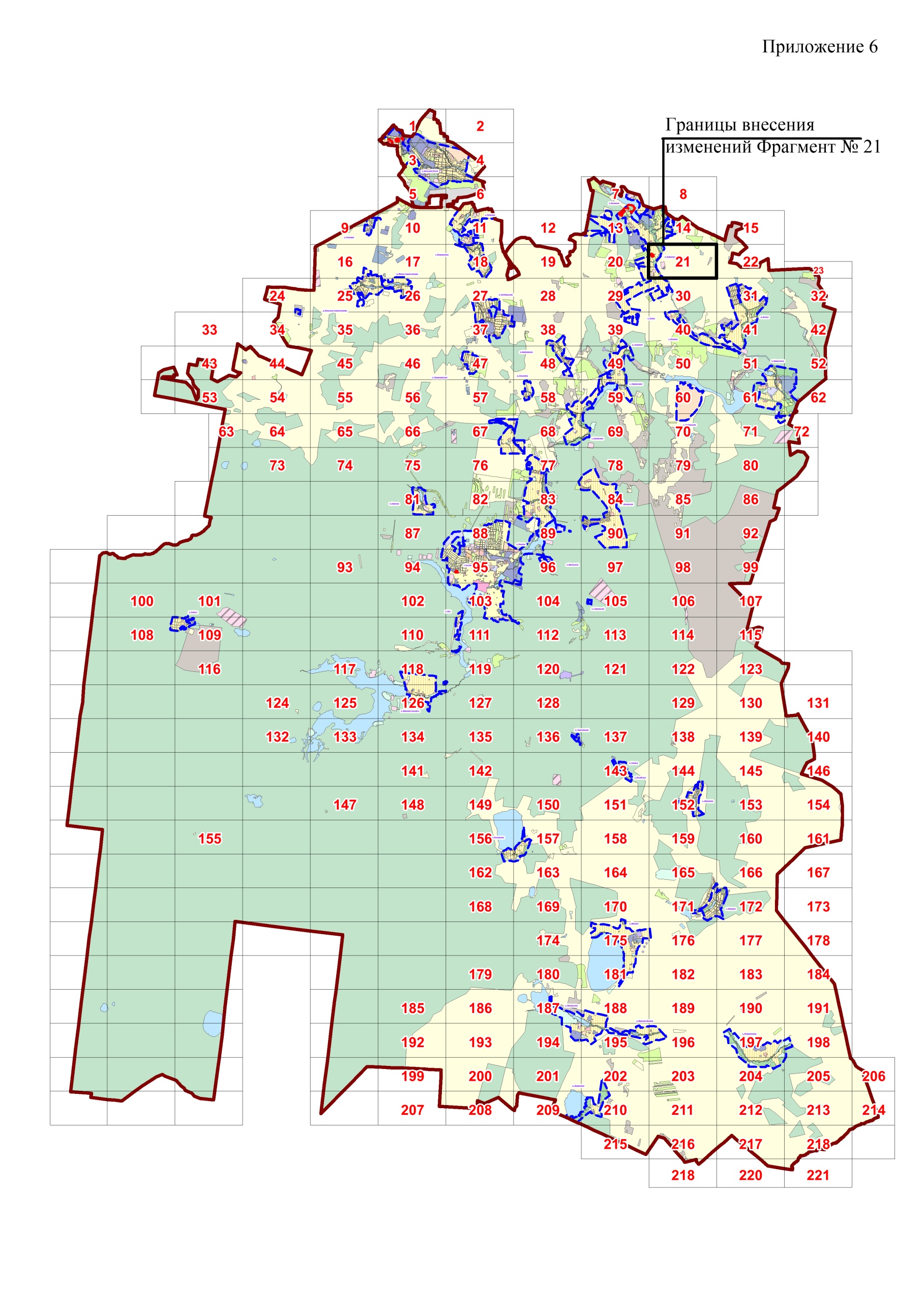 Фрагмент № 21 Карты градостроительного зонирования Сысертского городского округа
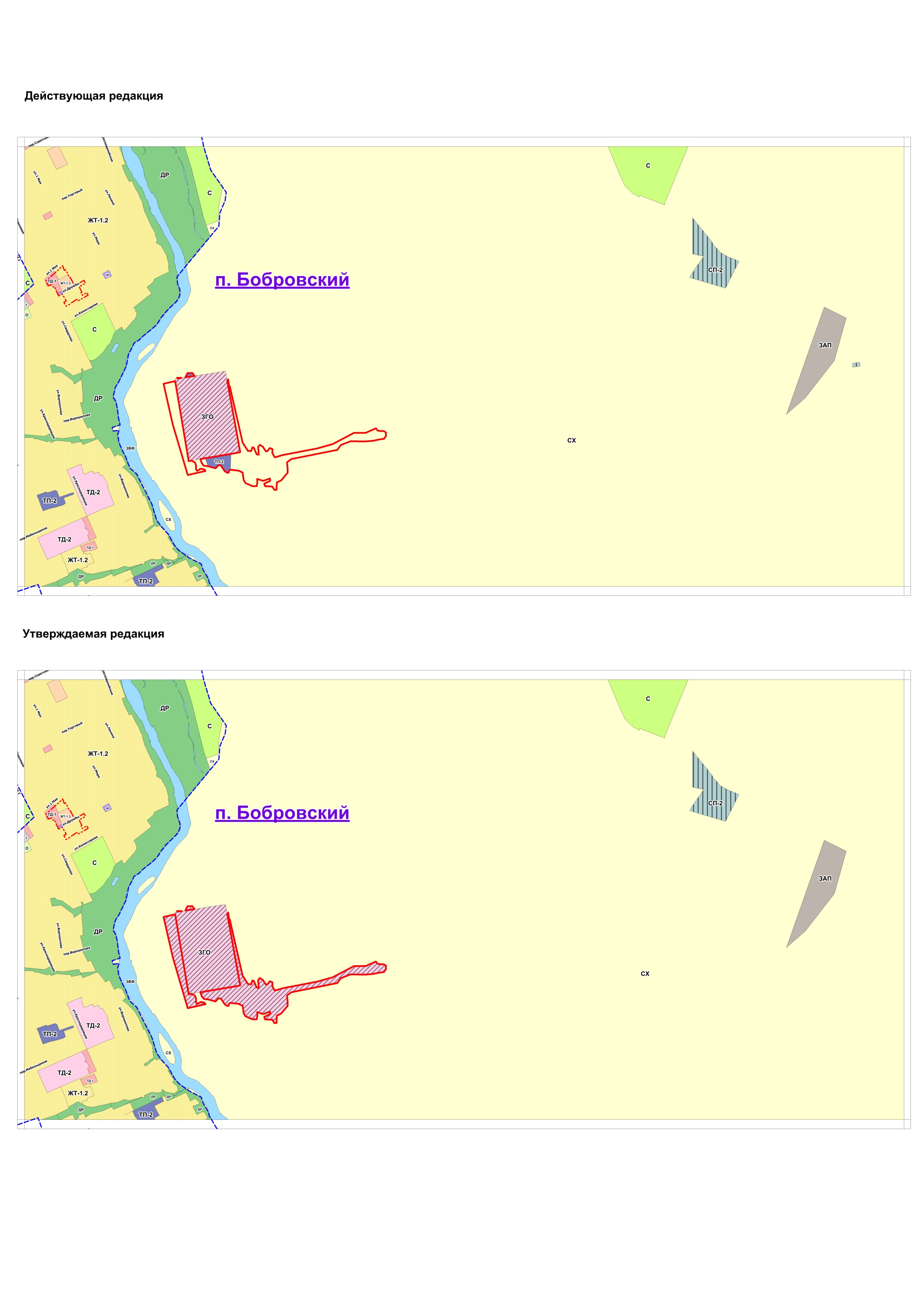 Условные обозначения
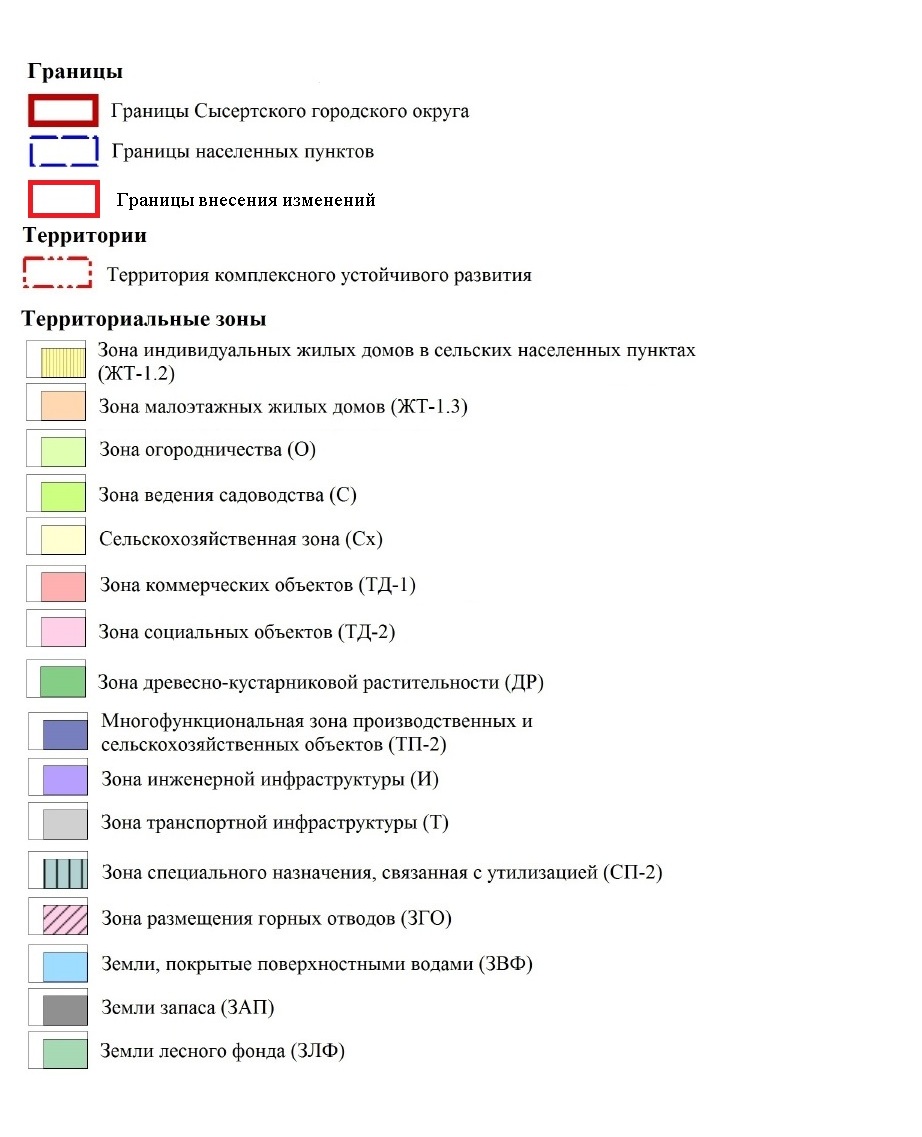